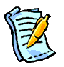 Циклические алгоритмы. Оператор цикла For
10 класс
Урок 15
Д/З: http://nsportal.ru/paskova
Урок №15
Цикл -
многократно повторяющиеся действия.
алгоритм, содержащий один или несколько циклов.
Циклический
набор действий (команд, операторов), которые выполняются несколько раз
Тело цикла -
Существует несколько видов циклов: 
Для, пока, до 
В Паскале им соответствуют операторы:
 for, while, repeat
15.12.2012
2
Цикл ДЛЯ (с параметром или со счетчиком):
ДЛЯ  <счетчик = НачЗнач> ДО <КонЗнач>  [шаг х]    
     ДЕЛАЙ <действия>
В начале выполнения цикла значение переменной Счётчик устанавливается равным НачЗнач. При каждом проходе цикла переменная Счётчик увеличивается на величину шага. Если она достигает величины, больше КонЗнач, то цикл завершается и выполняется следующая за ним операция.
счетчик
Тело цикла
15.12.2012
3
параметр цикла = начальное значение; конечное значение
Тело цикла
Оператор  for  (цикл для)
Формат оператора for
ключевое слово  to означает Шаг = 1
Прямой:
for i:=n to k do  begin
                       тело цикла;
                           end;
ключевое слово  downto означает Шаг = -1
Обратный:
for i:=n downto k do begin
                              тело цикла;
                                  end;
i – параметр цикла; переменная целого типа.
n и k – переменные или выражения целого типа.
n - начальное  значение параметра цикла.
k - конечное значение параметра цикла.
15.12.2012
4
Задача:
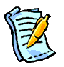 Написать программу печати таблицы перевода расстояний из дюймов в сантиметры (1 дюйм=2,5 см) для значений от 19 до 14 дюймов.
15.12.2012
5
Задача:
начало
D = 19; 14; -1
S=D*2.5
конец
Написать программу печати таблицы перевода расстояний из дюймов в сантиметры (1 дюйм=2,5 см) для значений от 19 до 14 дюймов.
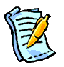 program DS;
uses crt;
Var
   D: integer;
   S: real;
Begin
clrscr;
      for  D:=19 downto 14 do
      begin
           S:=D*2.5;
writeln (D,' d = ', S,' см');
      end;
End.
D, S
D, S
Программа
15.12.2012
6
program DS;
uses crt;
Var
   D: integer;
   S: real;
Begin
clrscr;
writeln(‘Таблица соответствия');
writeln('  D  ','  S  ');
writeln('------------');
      for  D:=19 downto 14 do
      begin
           S:=D*2.5;
end;
writeln (D,' d ', S,‘ см');

End.
Лови ошибку!
15.12.2012
7
Задания для самостоятельного выполнения
У15_В1.pdf
У15_В2.pdf
У15_В3.pdf
15.12.2012
8